ZOO ANIMALS
Ingrid Lilles
Paikuse PK
HIPPO
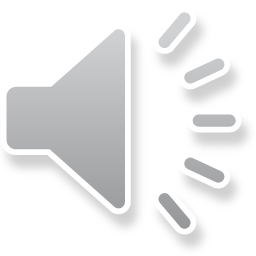 EXTRA
Colour me!
http://www.anglomaniacy.pl/hippoA.htm
KANGAROO
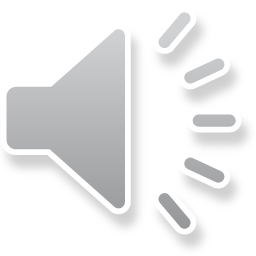 TIGER
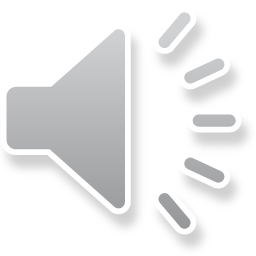 EXTRA
Dress me up!
http://www.anglomaniacy.pl/tigerA.htm
LION
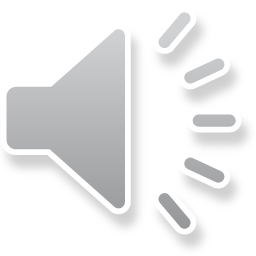 PENGUIN
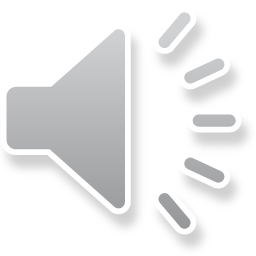 ELEPHANT
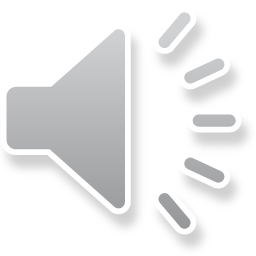 EXTRA
More about elephants.
Http://www.anglomaniacy.pl/elephant.htm
MONKEY
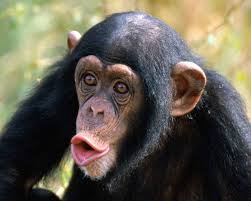 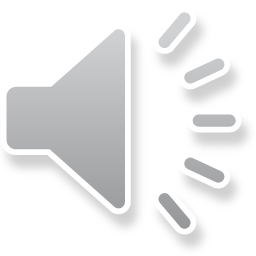 ZEBRA
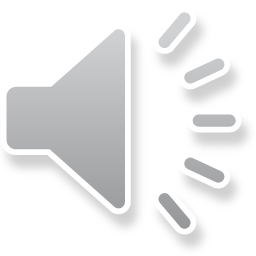 GIRAFFE
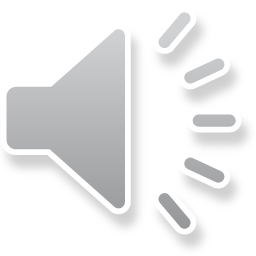 EXTRA
More about giraffes.
http://www.anglomaniacy.pl/giraffe.htm
SING A SONG